Применение мобильных приложений на уроке и не только
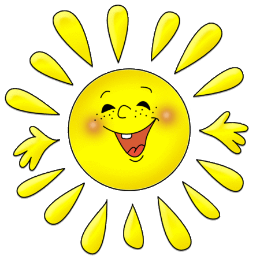 Львова Л. В.
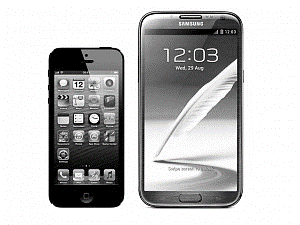 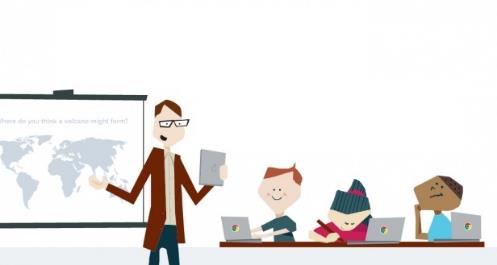 Мобильное образование: за и против
Практика использования мобильных приложений
Мобильное обучение 2016+
План вебинара
Мобильное образование: за и против
Какую пользу приносит использование планшетов, мобильных телефонов и другой техники в образовательном процессе?
Именно мобильные технологии позволят нам сделать решающий шаг от диктаторской модели организации учебного процесса демократической
Александр Хорошилов, глава института Юнеско по информационным технологиям в образовании
IT – это инструмент, который помогает принимать решения по формированию индивидуального маршрута ребенка
Александр Ездов, директор школы №1788,
 г. Москва
Издательство выполнило указания Министерства и создало электронные учебники. Теперь каждый учебник в федеральном перечне имеет свою электронную форму. Мы предоставили их школе, но школа эти учебники по факту не взяла. 
Похожая история была связана с попыткой научить всех пользоваться разными электронными образовательными ресурсами. 
Они не прижились, их используют, может быть 20-30% учителей.
Артем Соловейчик, вице-президент «Дрофа» - «Вентана – Граф»
Массово прижился только один ресурс, которым все пользуются – PowerPoint для создания презентаций
Мария Смирнова, заместитель директора по информатизации школы №777, г. Москва
Когда настоящие мобильные технологии пришли в школу – мы, учителя, а главное, дети получили потрясающую возможность совершить побег из классной комнаты. Хорошо, когда ученик сидит на уроке математики, и у него в руках настоящий транспортир, а на географии – настоящий компас, на физике – линейка и весы.
Но когда ребенок выходит из класса на улицу, в музей, на экскурсию, тогда ему не поможет его транспортир измерить какой-то угол.
Объяснения разные: нет устройств, плохие учебники, надо дорабатывать. Но на самом деле мы не можем все вместе объяснить учителю, что такого нового даёт ему электронный учебник
Артем Соловейчик, вице-президент «Дрофа» - «Вентана – Граф»
Что такого нового даёт ему электронный учебник?
Кто должен создавать контент для образования школ цифрового века, сам учитель или профессиональные издательства и методисты?
Есть ядро образования, и мы как государство, как родители, как учителя хотим, чтобы оно совершенно точно было у наших учеников. Эта гарантия обеспечивается учебниками, которые делают профессионалы
Артем Соловейчик, вице-президент «Дрофа» - «Вентана – Граф»
Учебники хоронить рано, они неотменяемы. Это демонстрирует опыт всего мира
ИМы должны создать «цифровой генофонд», благодаря которому любой учащийся из любого региона имел бы доступ к материалам и методикам этого учителя, а учитель смог бы оставить свой след в истории педагогики
Александр Хорошилов, глава института Юнеско по информационным технологиям в образовании
У каждого учителя сейчас есть возможность иметь свой сайт, вести свой блог или хотя бы страницу в Facebook
 Нужно донести до педагогов, возможно, при помощи курсов повышения квалификации, что вести свой блог и размещать свой цифровой контент в сети – это достаточно легко
Андрей Сиденко, учитель информатики, физики и астрономии школы №283
Как правильно адаптировать использование гаджетов в педагогических целях?
Мы говорим, что им нужно обучиться, воспитаться, нужно вырасти. И они находятся на другой стороне баррикады с мыслями: «Ну, попробуйте меня обучить, попробуйте со мной что-то сделать. А вообще, у меня есть масса дел помимо вашей учебы»
Артем Соловейчик, вице-президент «Дрофа» - «Вентана – Граф»
Выяснилось, что у учеников есть защитный барьер по поводу использования своего личного девайса для учебных целей
Как правильно адаптировать использование гаджетов в педагогических целях?
«Скажите, пожалуйста, а СанПиН сколько времени разрешает работать с планшетами?»
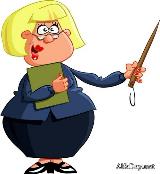 «Вы говорите, 15-20 минут непрерывной работы? – продолжают они. – Тогда, получается, на уроке мы не можем работать с мобильными устройствами вообще»
Высказывания «против» означают лишь неготовность на сегодняшний день двигаться дальше в этом направлении
Артем Соловейчик, вице-президент «Дрофа» - «Вентана – Граф»
«С использованием мобильных устройств что действительно появится в моей образовательной практике, чего со мной еще не было, но чего очень хотелось, и теперь оно может со мной случиться?»
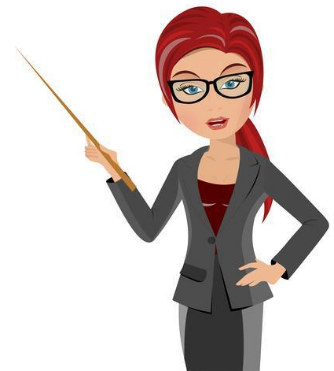 Практика использования мобильных приложений
Справочный портал «Грамота.ру» выпустил мобильную игру по русскому языку
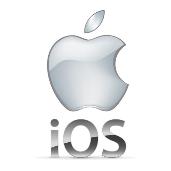 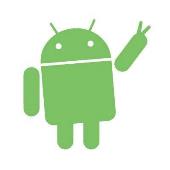 Пока сервис позволяет пройти интерактивные диктанты и проверить свой уровень грамотности
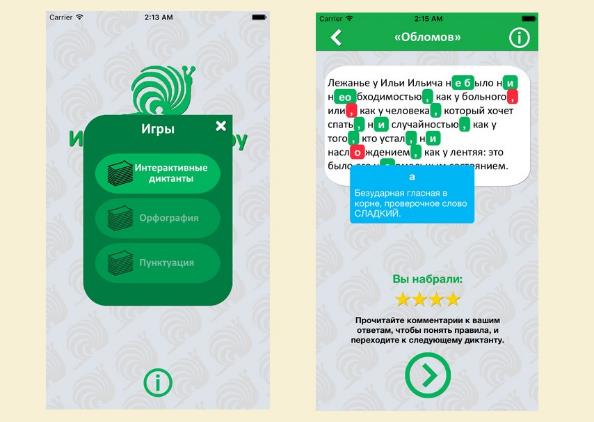 Скоро в базу добавят материалы по орфографии, пунктуации, грамматике, истории слов, фразеологии, ударениям и произношению
Приложения для подготовки к экзаменам
Mobile Molecular DataSheet
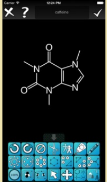 Приложение дает возможность смотреть и редактировать структурную формулу химических веществ
БЕСПЛАТНО (IPHONE, IPAD)
Приложение содержит большое количество материалов для подготовки к ЕГЭ 2016 по большинству предметов
Сдам ЕГЭ 2016
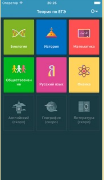 БЕСПЛАТНО (IPHONE, IPAD, AND IPOD TOUCH)
SkyORB – не просто звездная карта, это коллекция из 7 инструментов, включая 3D-карты звезд, 3D-планетарий, эфемериды, поисковую систему, солнечные часы, показывающие небо, погоду и многое другое
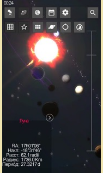 SkyORB
БЕСПЛАТНО (IPHONE, IPAD И APPLE WATCH)
Сканер QR-кодов
QR-код
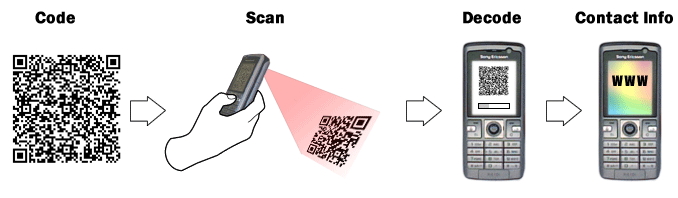 Дополнительные сведения об объекте
Онлайн-покупки
Оплата коммунальных услуг
Видеоинформация о правилах применения медикаментов
Образовательные квесты
Мобильное приложение чтения QR-кодов
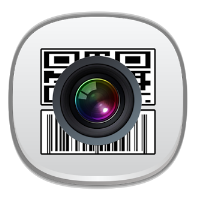 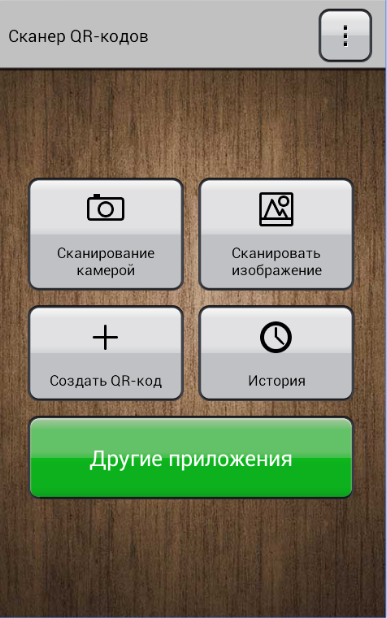 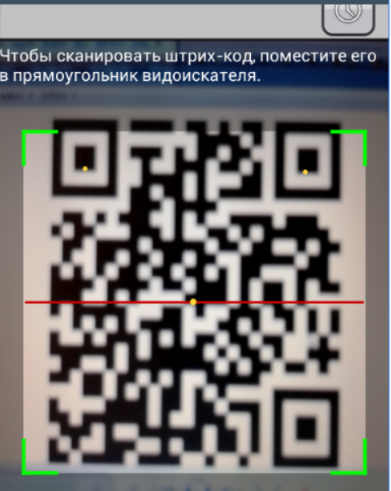 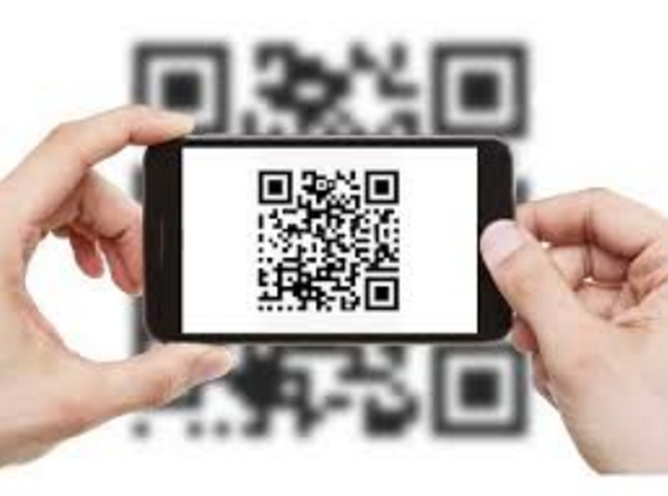 Практика использования мобильных устройств
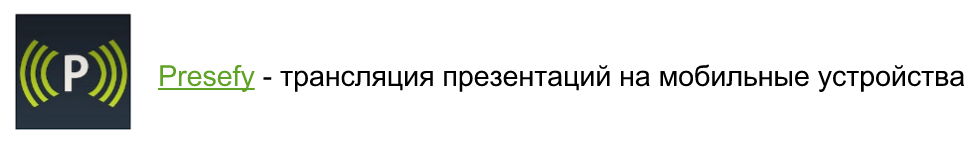 https://presefy.com/#/landing
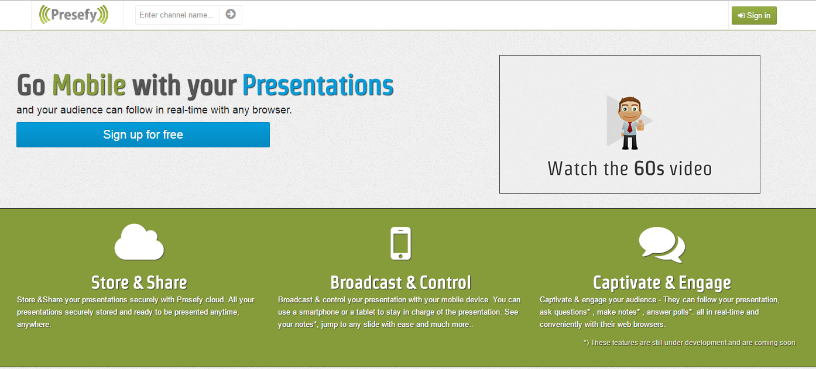 Заводим учетную запись на сервисе
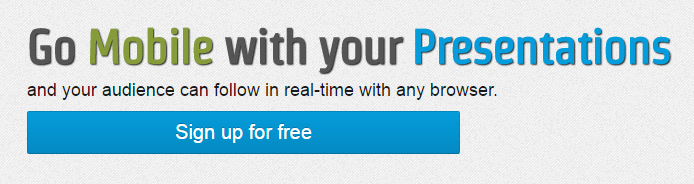 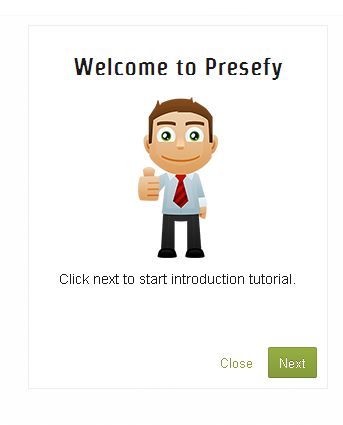 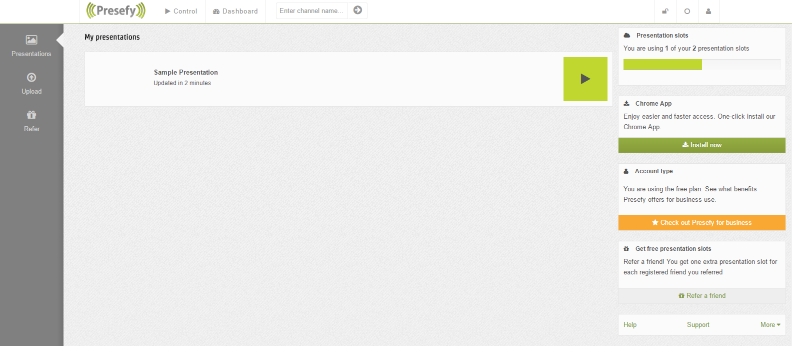 Вашей учетной записи автоматически присваивается имя канала (имя канала в последующем можно поменять) и ссылка (URL)
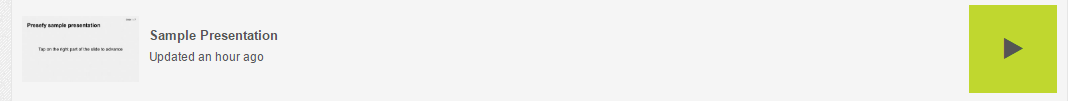 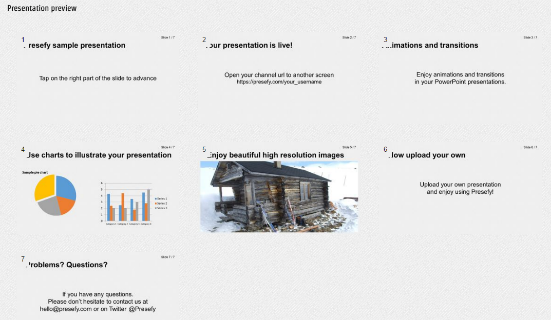 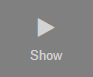 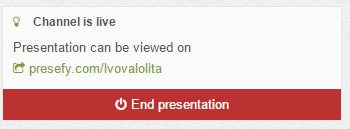 Загружаем презентации под своим профилем. Поддерживаются форматы PPT, PPTx и  PDF. (В бесплатной версии вы можете хранить на сервисе 2 презентации.)
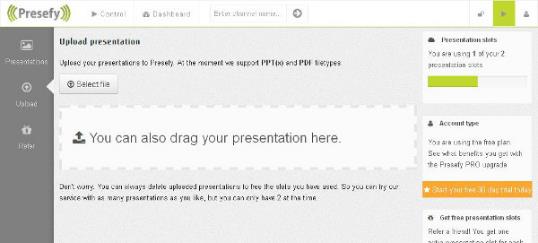 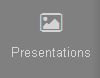 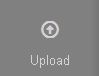 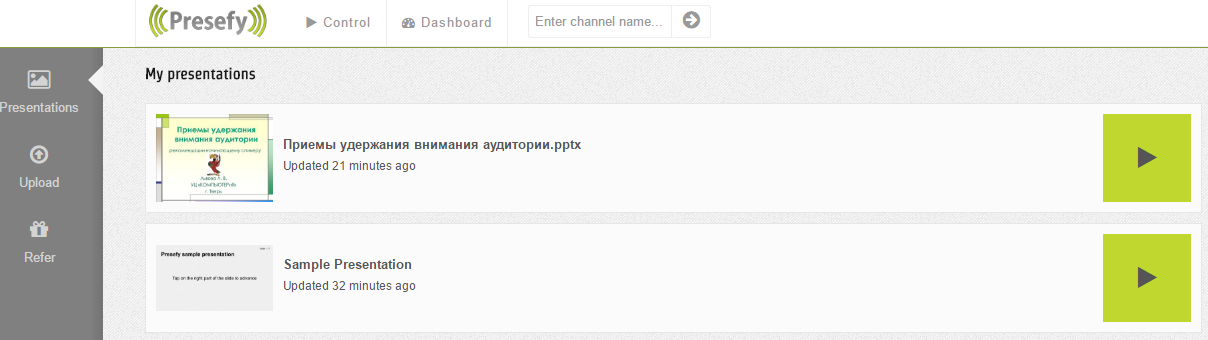 Отправляем полученную ссылку (URL) студентам (школьникам, слушателям курса, участникам конференции и проч.)
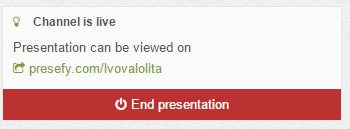 Переходим в режим демонстрации слайдов и управляем презентацией, при этом слайды презентации будут автоматически отображаться на присоединившихся мобильных устройствах
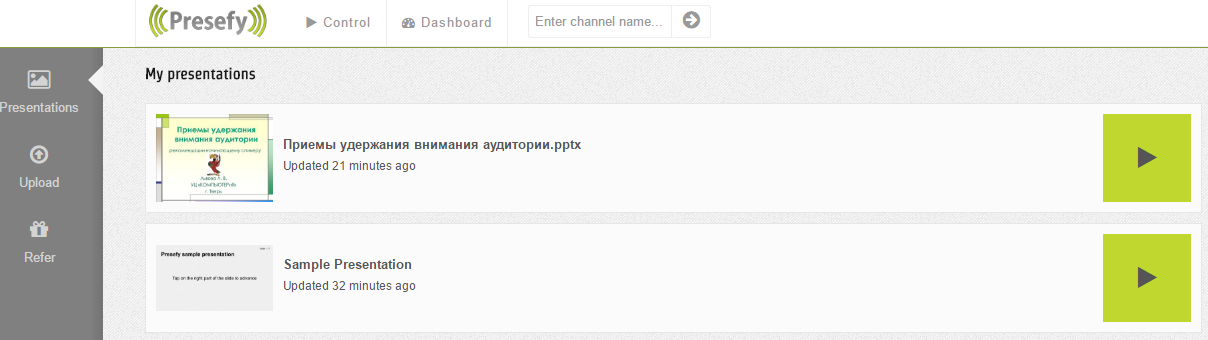 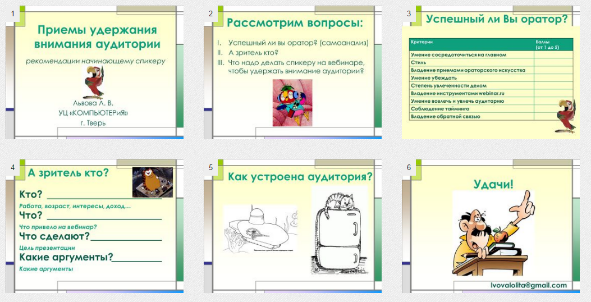 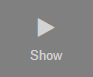 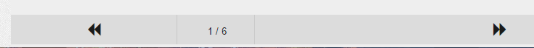 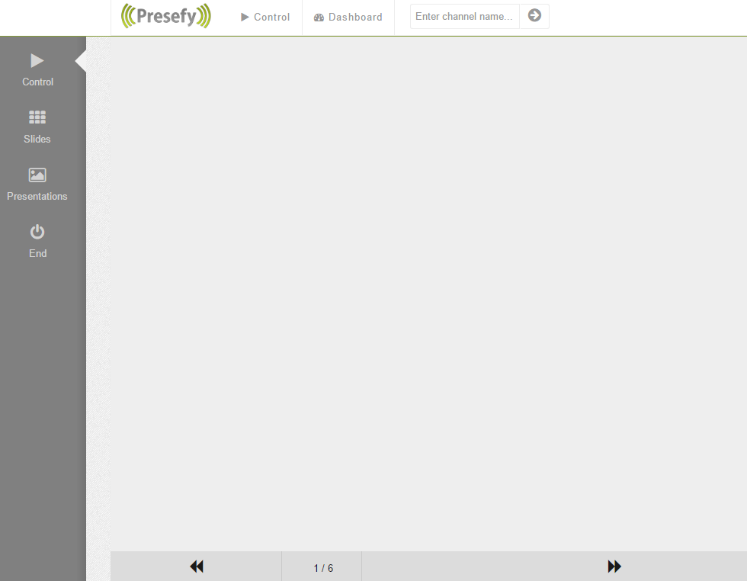 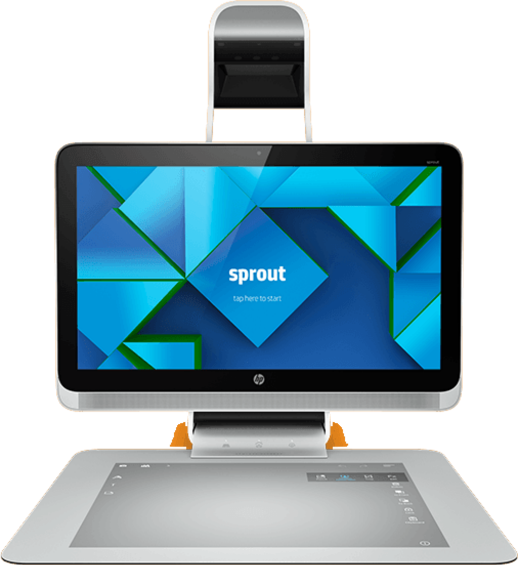 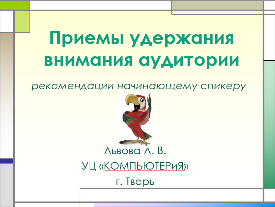 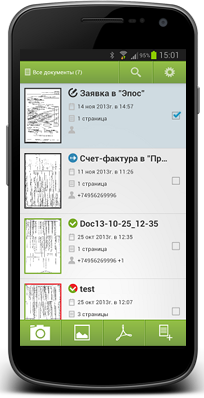 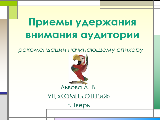 https://presefy.com/#/channels/lvovalolita
Для удаления презентации, необходимо ее выбрать и нажать REMOVE
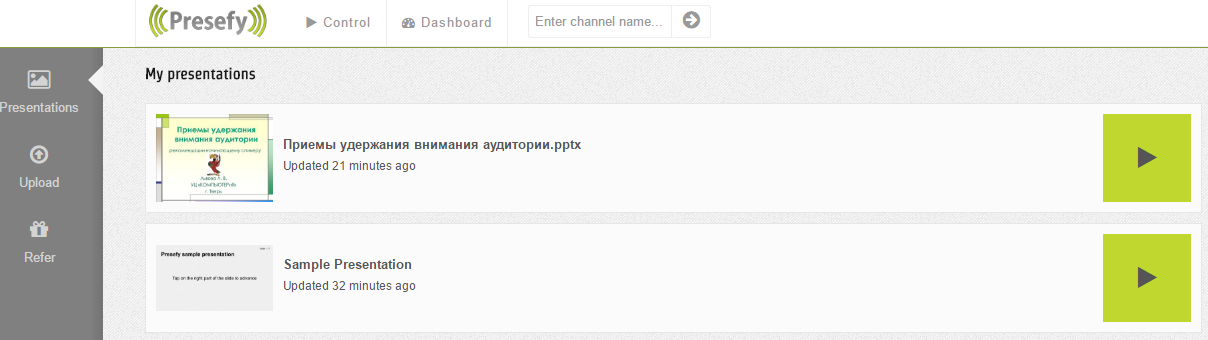 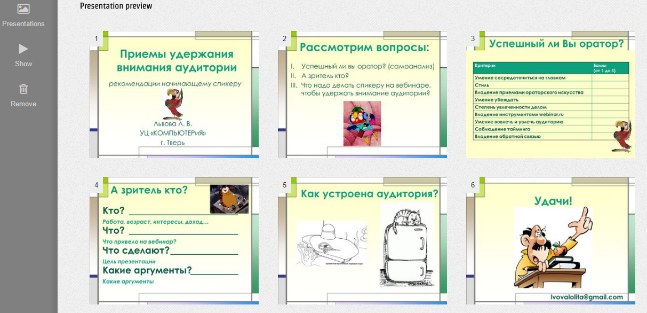 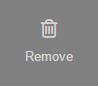 Можно пригласить друга
Вы оба получаете свободные слоты презентации.
За каждого друга, который присоединяется к Presefy, вы оба заработать один слот презентации бесплатно!
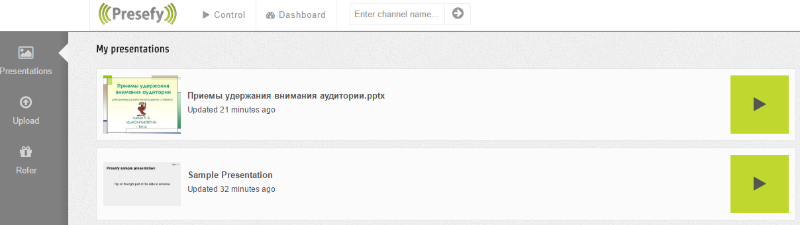 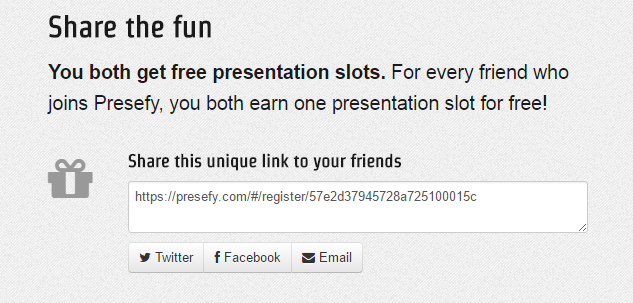 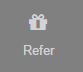 ГЕЙМИФИКАЦИЯ
Quizizz — сервис создания викторин
http://quizizz.com/
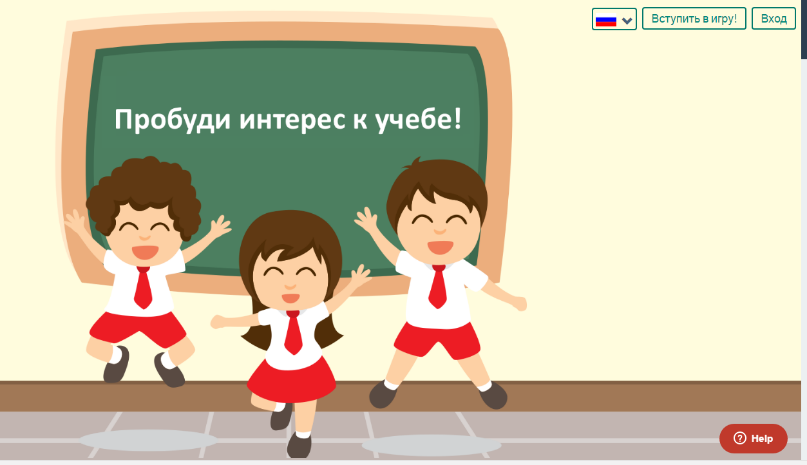 Регистрация
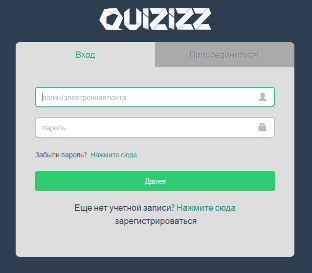 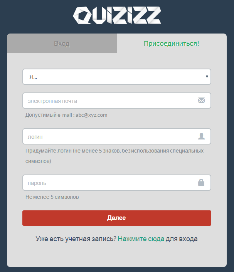 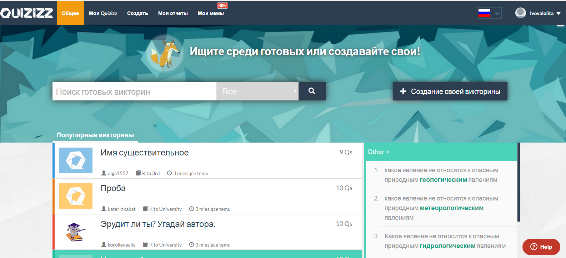 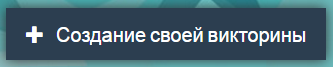 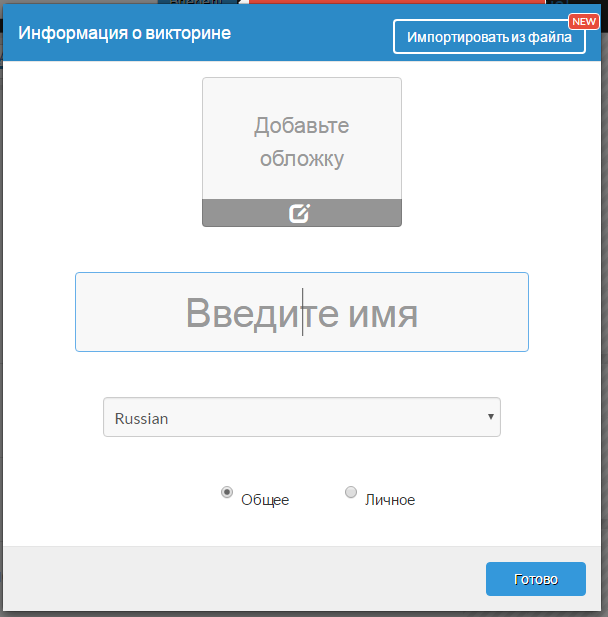 Викторина может иметь до 4 вариантов ответов, в том числе один правильный. Вы можете добавлять изображения в качестве фона для ваших вопросов и изменять отдельные настройки вопросов
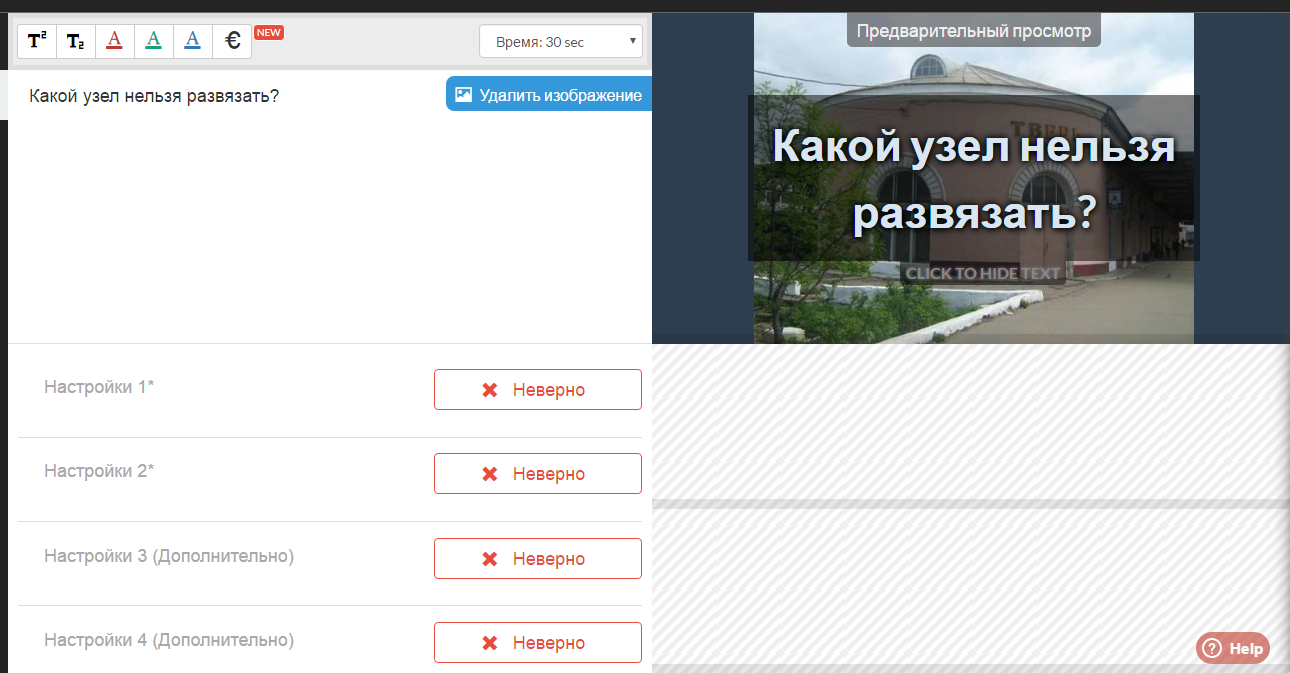 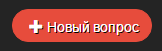 Выбор темы, предмета
Создание тегов для поиска
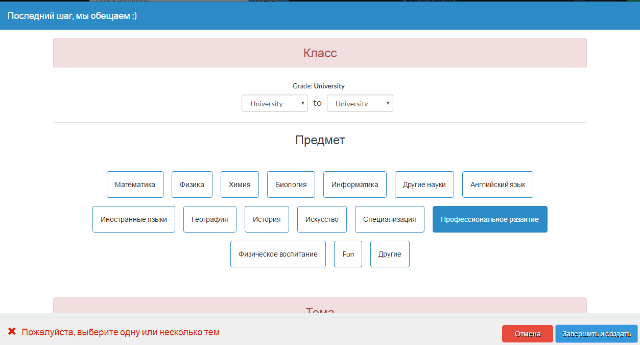 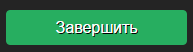 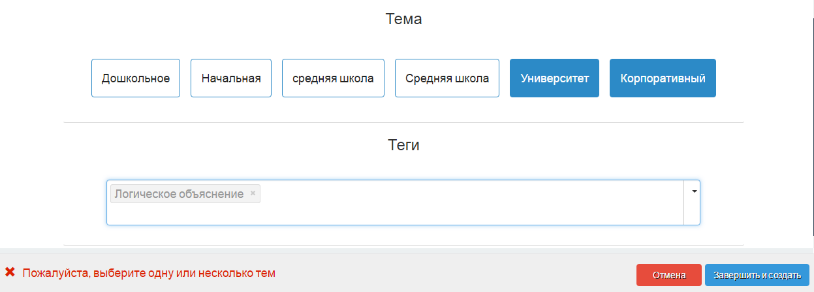 Когда ваша викторина готова, ею можно поделиться со своими учащимися, указав сгенерированный системой 5-значный код. Учащимся не требуется регистрация: достаточно указать код и имя
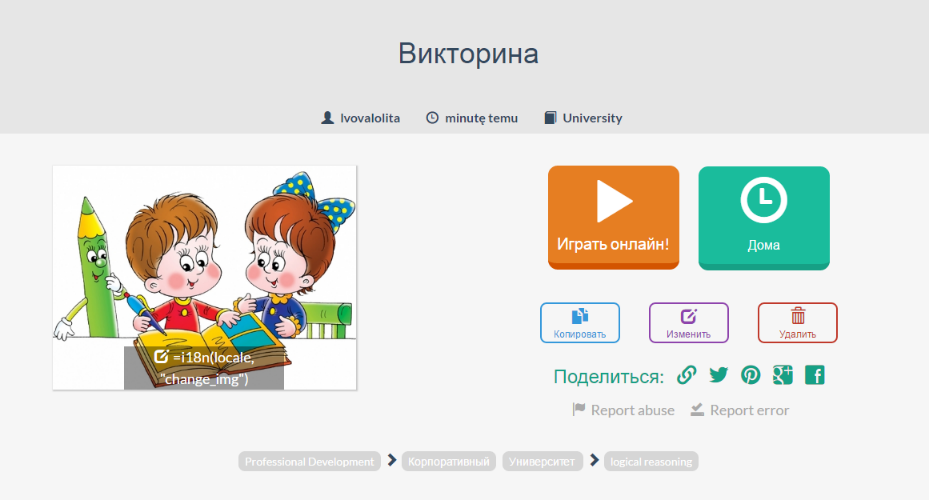 Варианты использования викторины:
Онлайн
Дома в указанное время
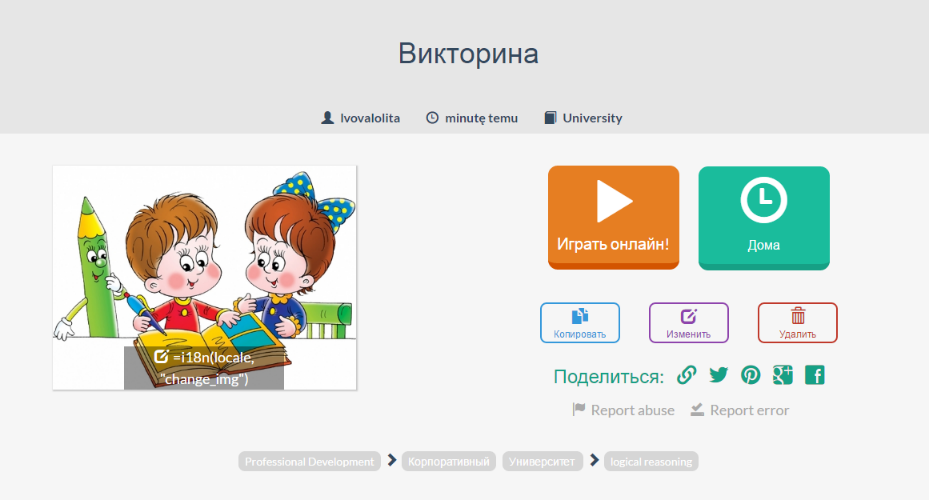 Играть онлайн
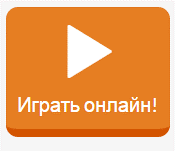 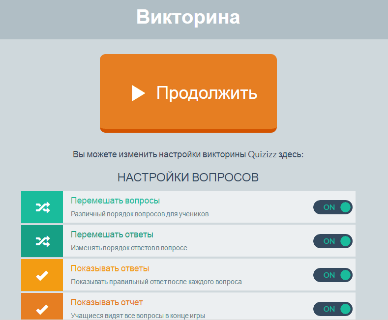 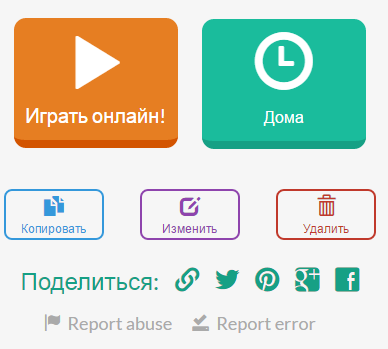 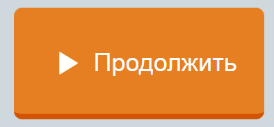 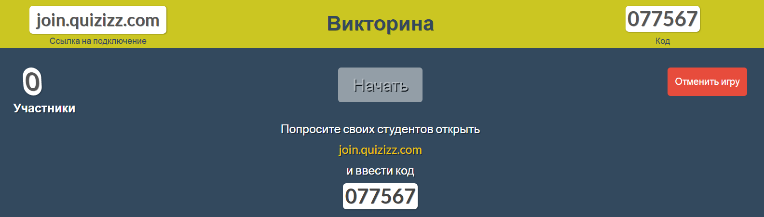 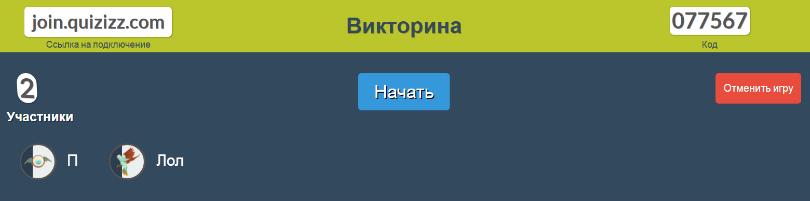 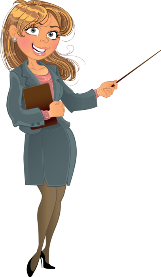 Учитель видит на своем экране
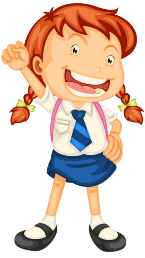 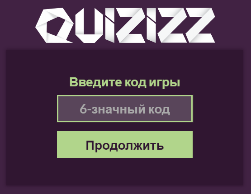 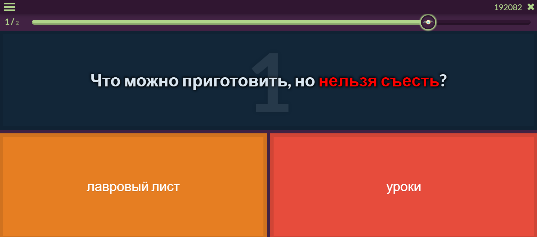 join.quizizz.com
код
077567
Ученик видит на своем экране
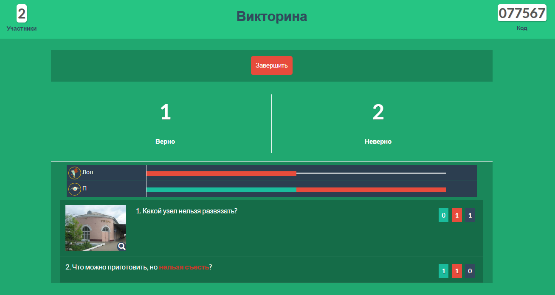 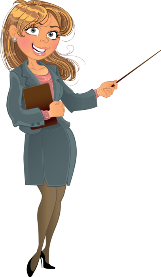 Учитель видит на своем экране
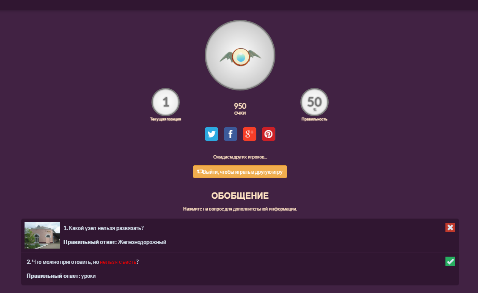 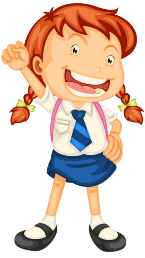 Ученик видит на своем экране
ЗАВЕРШИТЬ
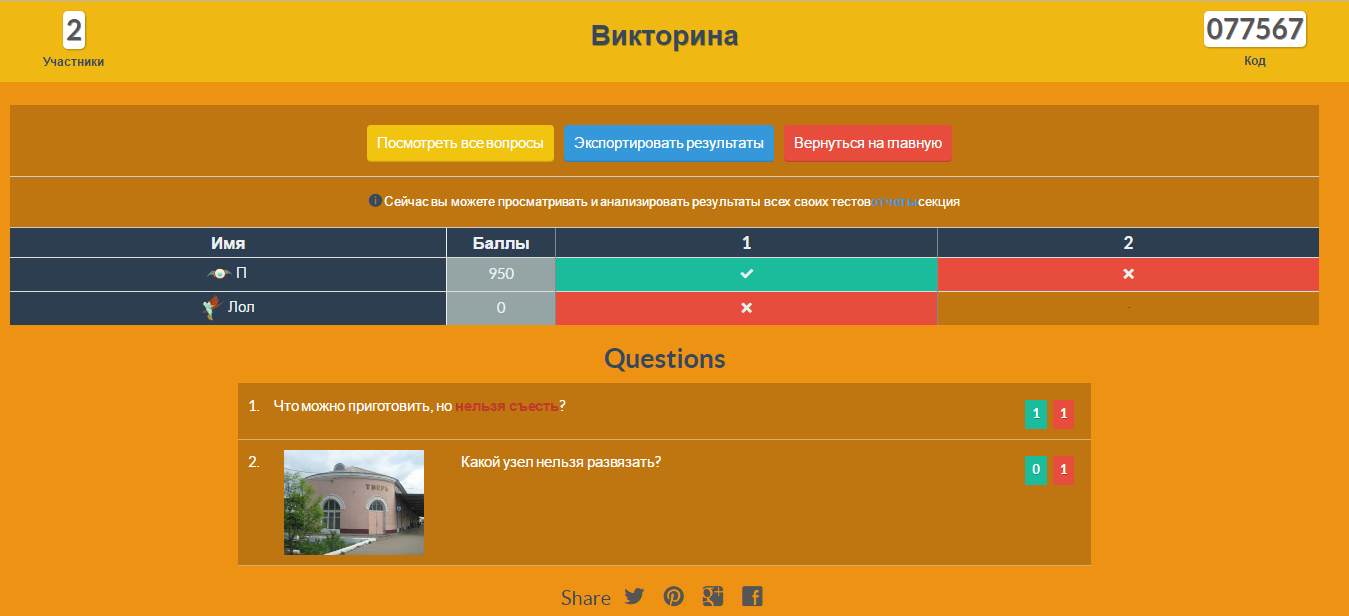 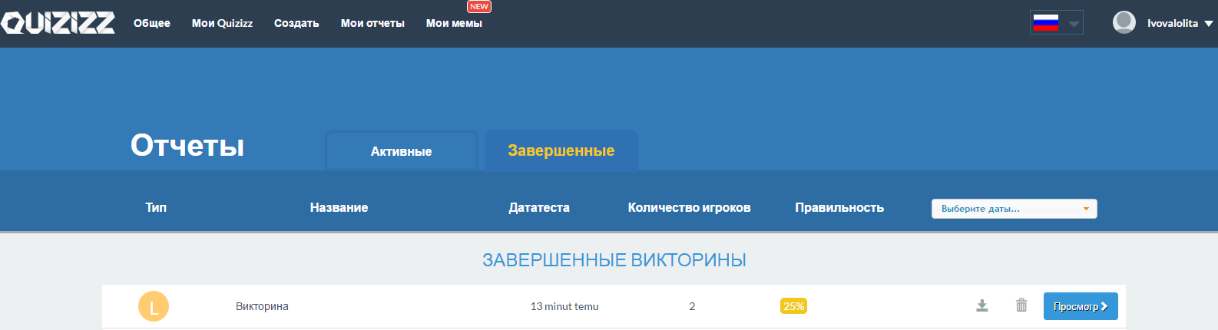 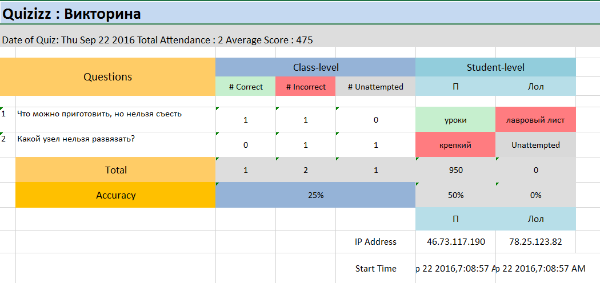 Можно скачать отчет по завершению викторины
Дома
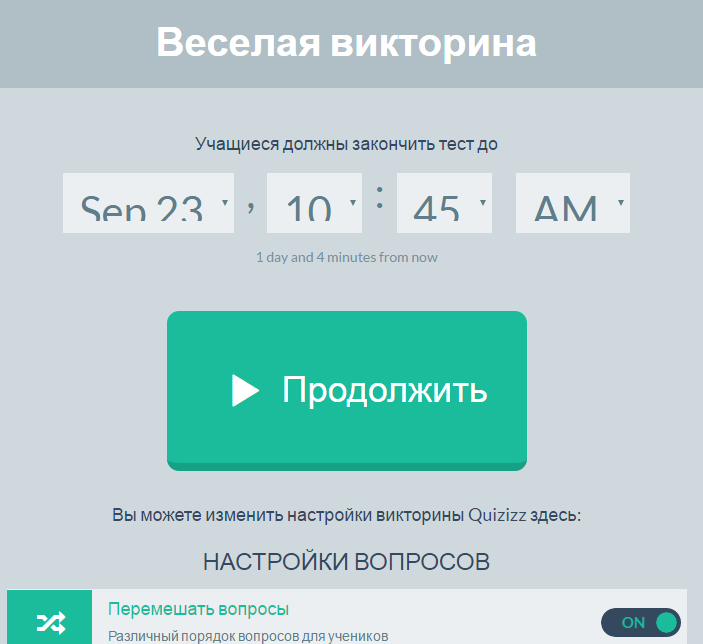 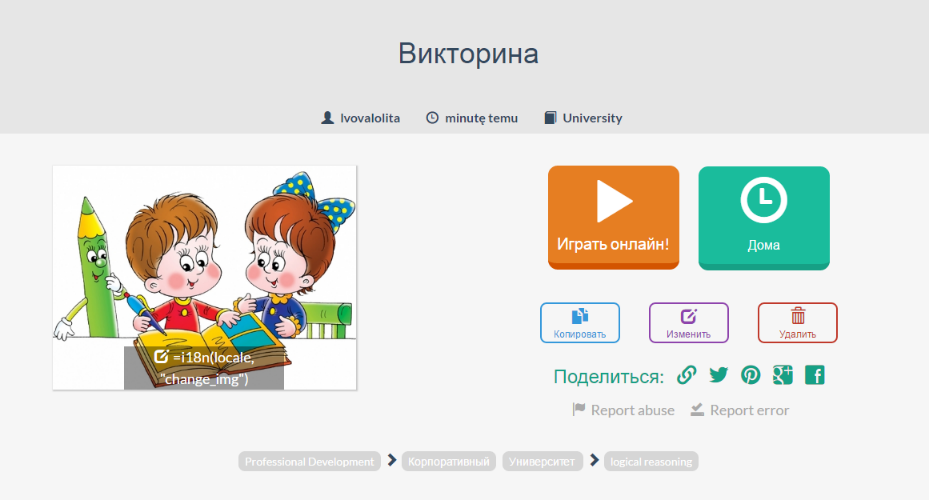 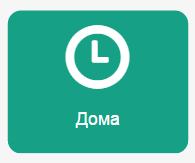 Мои викторины
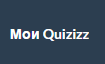 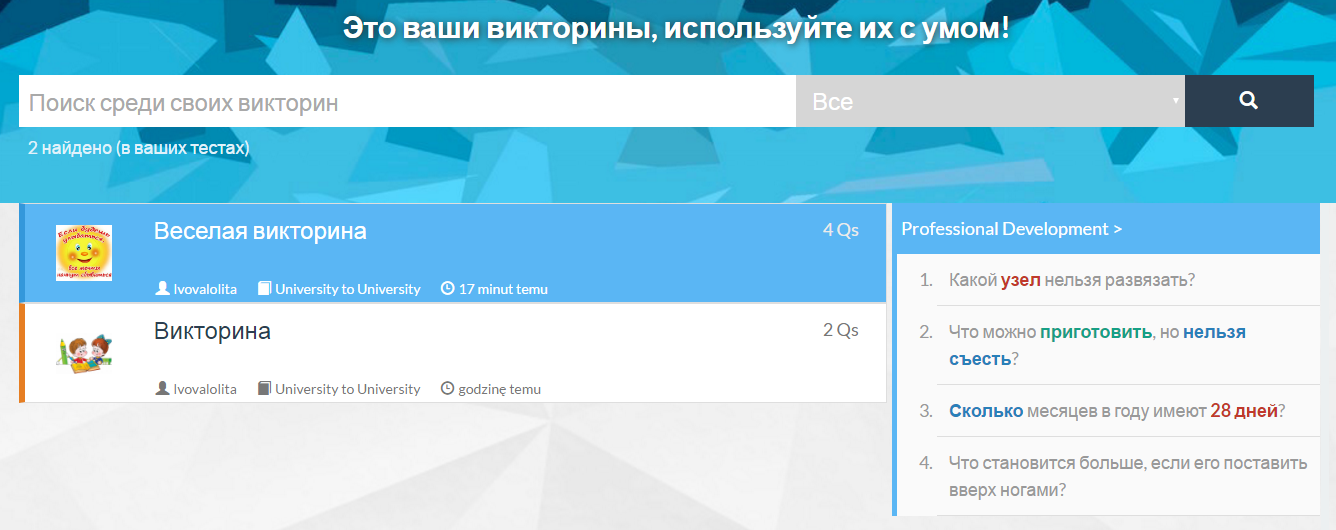 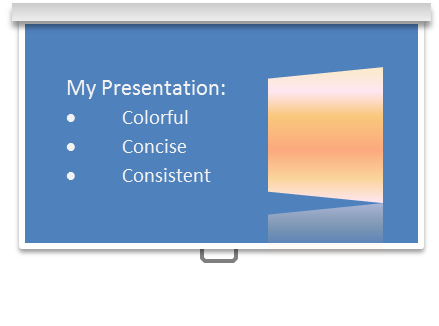 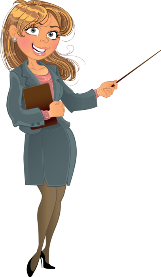 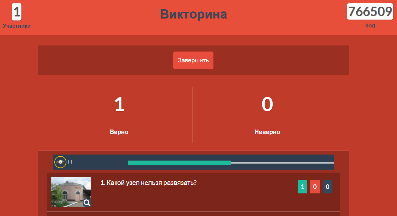 Учитель на экране может демонстрировать ход игры
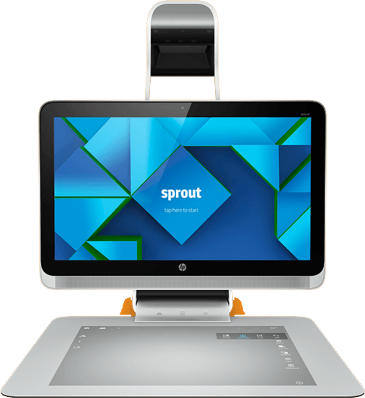 Ученик - отвечать на вопросы с мобильного устройства, с компьютера
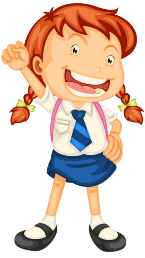 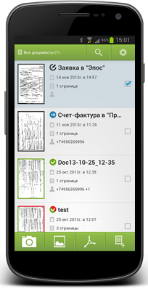 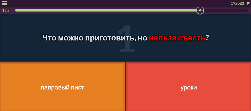 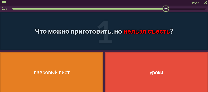 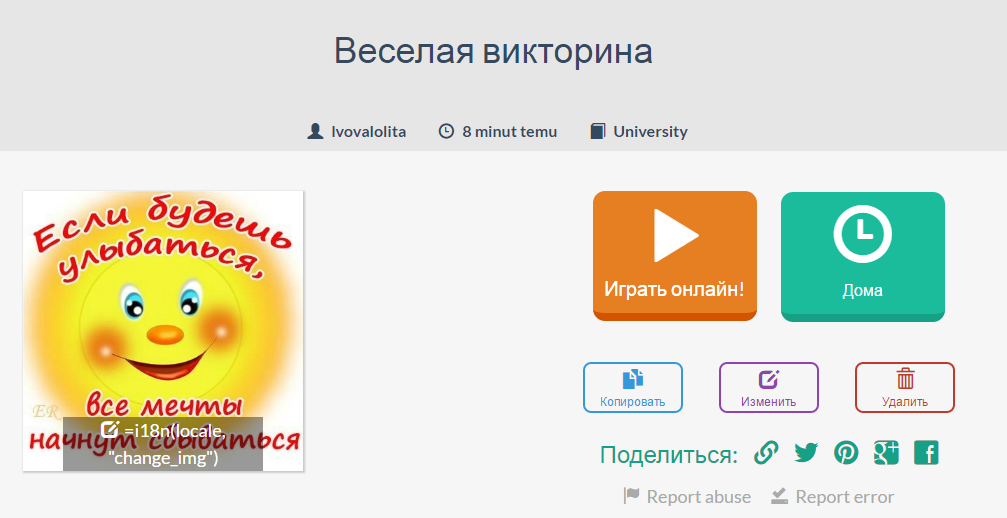 ПОИГРАЕМ!
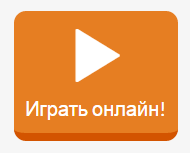 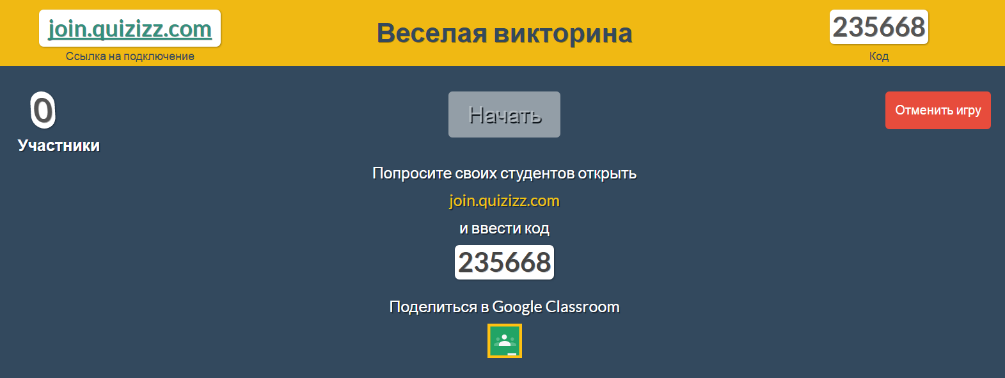 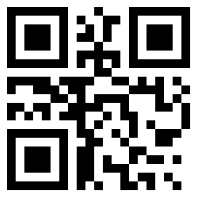 QR-код
235668
Как передать созданную викторину участникам?
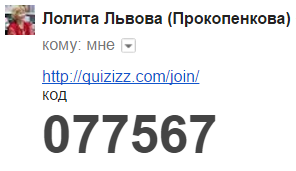 Электронная почта
235668
При новом запуске викторины формируется новый код!
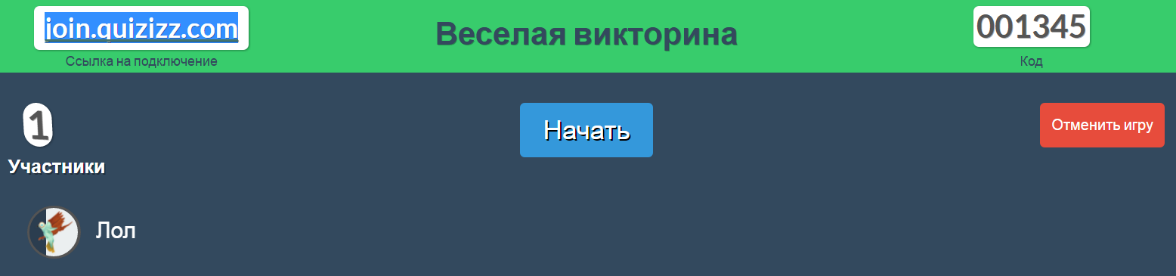 ЧАС ИГРЫ ДОМА
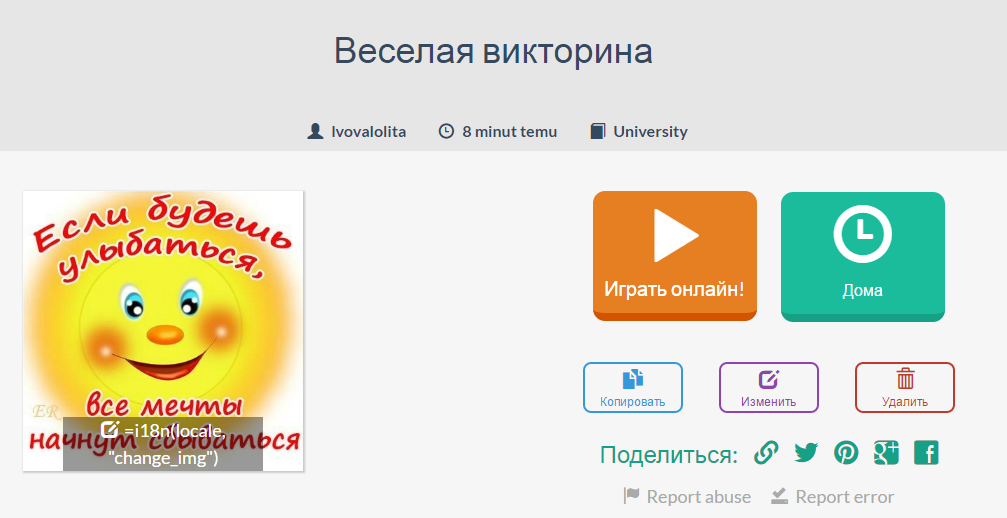 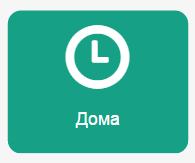 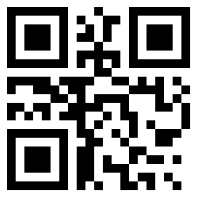 QR-код
235668
Как передать созданную викторину участникам?
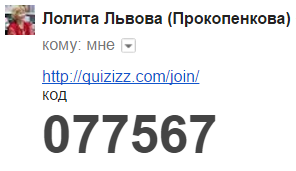 Электронная почта
235668
Генератор QR-кодов
http://ru.qr-code-generator.com/?PID=1221&kw=%2B%D0%BA%D0%BE%D0%B4%20%2Bqr&gclid=CjwKEAjwgo6_BRC32q6_5s2R-R8SJAB7hTG-fcSZVEG7Qpwqyk9PzzwFbVu7RRC7lYt6B_tCuE6G6RoCAGvw_wcB
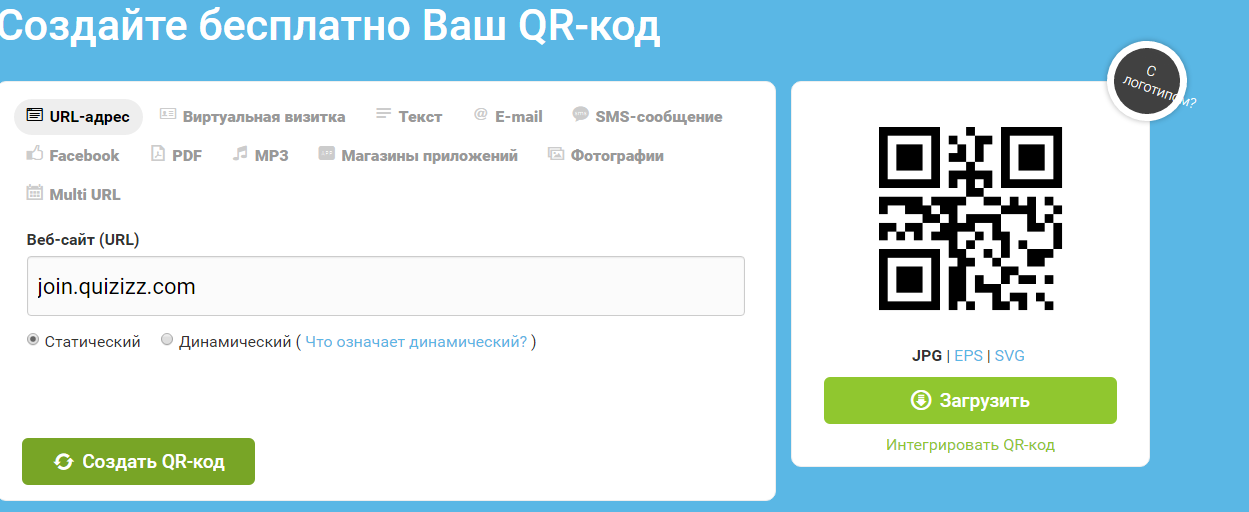 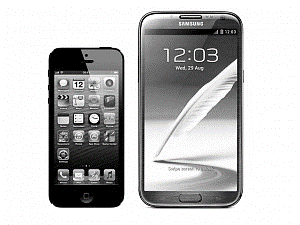 «Я увидел этот планшет и осознала, что я всю жизнь не понимала, как устроено образование, и теперь я вдруг поняла и буду по-другому преподавать»
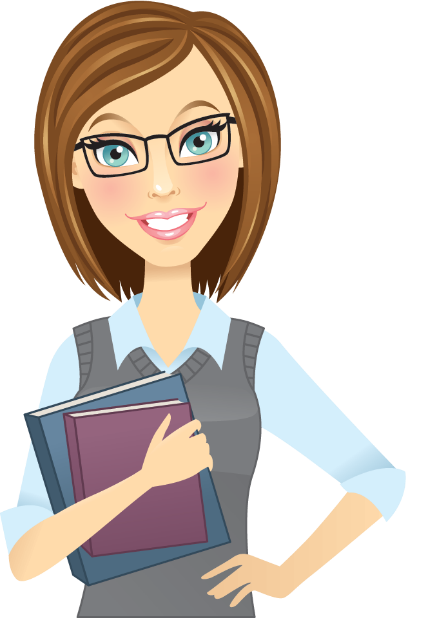 Мобильное обучение 2016+
44%
всего населения Земли будет иметь доступ в интернет
2 млрд
человек будут использовать для выхода в сеть именно мобильные устройства
До 2020 года
ежегодный прирост интернет-пользователей будет составлять 2%
Образование в персональном контексте
Актуальность и лаконичность образовательного контента
Контекстное обучение на основе актуальных данных
Образование без границ
Гаджеты как средства повышения квалификации учителей
Возможности для социализации учащихся
Разрушение языкового барьера
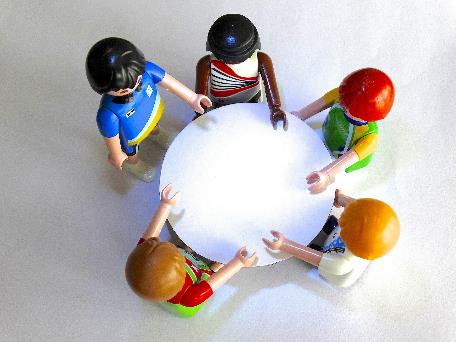 http://mob-edu.ru/blog/articles/mobilnoe-obuchenie-2016-kontekstnoe-obuchenie-obrazovanie-bez-granic-i-dopolnennaya-realnost/
Ни один ученик не останется равнодушным!
http://buduguru.org/media/162
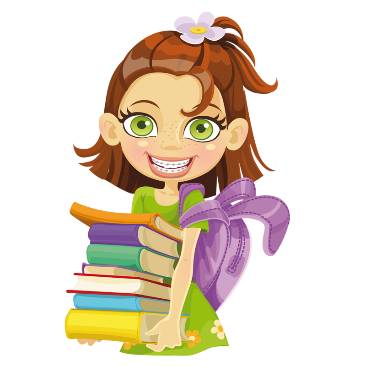